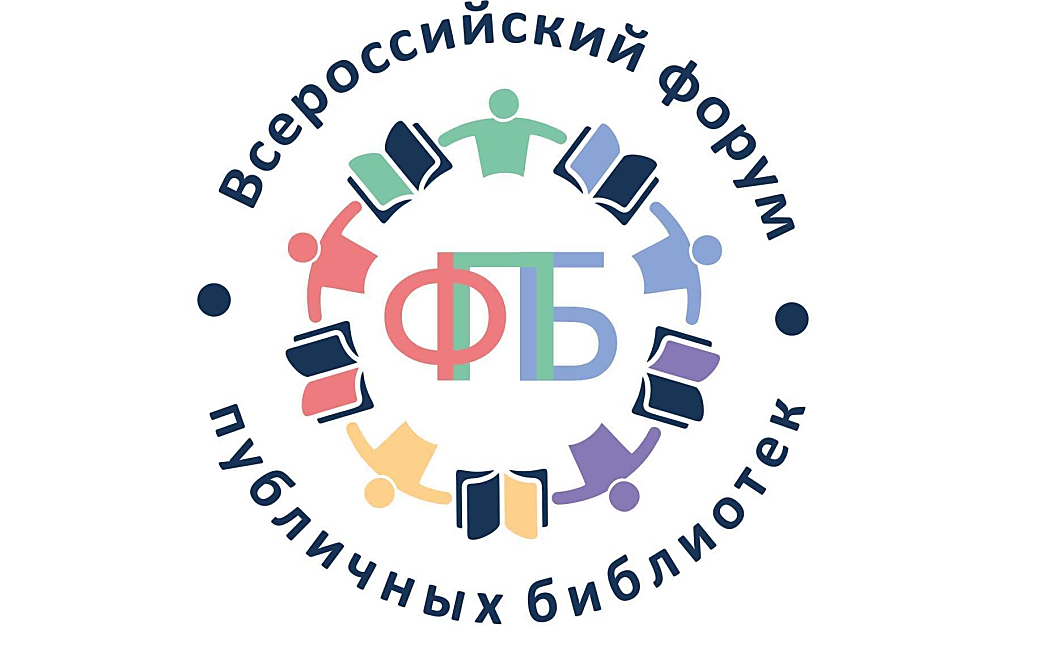 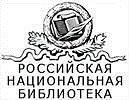 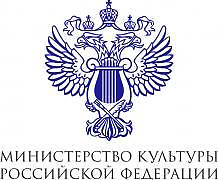 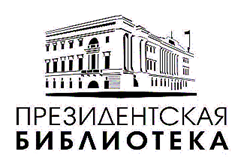 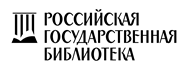 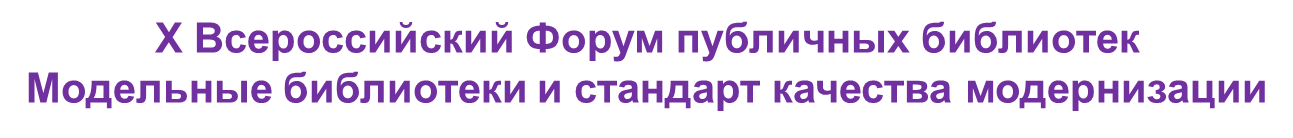 X Всероссийский Форум публичных библиотек
Модельные библиотеки и стандарт качества модернизации


О всероссийском   научно-методическом  проекте 
«Стандарт качества модернизации  муниципальной библиотеки»:   от концепции  к  результатам
Сергей Басов
заведующий НМО РНБ                                 Санкт–Петербург 
канд. пед. наук basov@nlr.ru                      18  – 19 ноября  2022 г.
СТРАТЕГИЯ 
РАЗВИТИЯ БИБЛИОТЕЧНОГО ДЕЛА 
В РОССИЙСКОЙ ФЕДЕРАЦИИ 
НА ПЕРИОД 
ДО 2030 ГОДА

Распоряжение Правительства РФ 
3 марта 2021г.
 № 608-р1
Модернизации библиотечного дела – важный вклад  в  реализацию целей и задач Стратегии развития
«Важным направлением, вносящим наибольший вклад в достижение целевых показателей Стратегии, является модернизация библиотечной системы (сети) страны...»
                                     ПЛАН РЕАЛИЗАЦИИ СТРАТЕГИИ включает в себя
 СОЗДАНИЕ СИСТЕМЫ ВЕДОМСТВЕННЫХ  И РЕГИОНАЛЬНЫХ ПРОЕКТОВ 
     
                                               ПОРУЧЕНИЕ   МИНИСТЕРСТВА КУЛЬТУРЫ  РОССИИ 
                  РОССИЙСКОЙ НАЦИОНАЛЬНОЙ БИБЛИОТЕКЕ

             РАЗРАБОТАТЬ ПРОЕКТ  по направлению реализации Стратегии
«Система стандартов качества  организации библиотечной деятельности  и инструментария для их внедрения»  



СТАНДАРТ  КАЧЕСТВА  МОДЕРНИЗАЦИИ 
ОБЩЕДОСТУПНОЙ  МУНИЦИПАЛЬНОЙ БИБЛИОТЕКИ (далее СКМ)
Стандарты
и
Стандартизация 
в
 библиотечной сфере
Что такое «стандарт» в контексте модернизации?
СТАНДАРТ -  НОРМА,  ОБРАЗЕЦ, ЭТАЛОН, ПРАВИЛО, МОДЕЛЬ...

ПОТРЕБНОСТЬ В СТАНДАРТЕ возникает, когда  необходимо  сопоставить (сравнить, оценить) характеристики   некоторого класса объектов на их соответствие  «эталонным»  критериям и показателям.    

СТАНДАРТИЗАЦИЯ -  деятельность, направленная на оценку и  упорядочение группы  объектов по общим критериям  и показателям

СТАНДАРТИЗАЦИЯ повышает степень соответствия  различных объектов (продуктов, процессов, услуг) их  назначению 

СТАНДАРТИЗАЦИЯ осуществляется во всех отраслях народного хозяйства, 
в том числе и в библиотечной сфере :

Система СИБИД, образовательные, профессиональные, 
модельные стандарты...
Организация научно-исследовательской 
деятельности в библиотеках
От  Модельного стандарта - к 
Стандарту качества модернизации общедоступной муниципальной библиотеки
Система организационно-управленческих стандартов
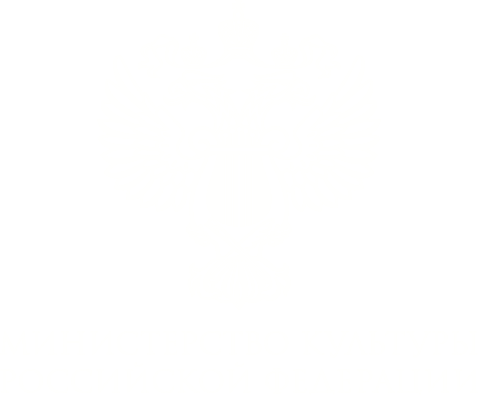 Формирование системы организационно-управленческих стандартов, направленных на обновление (модернизацию)  библиотечного дела, началось в 2001 году, с разработки «Модельного стандарта деятельности публичной библиотеки» (РБА, 2001 год; новая редакция, РБА, 2008 год  ). 
      
В 2014 году  МК России утвердило  «Модельный стандарт деятельности общедоступной библиотеки». 

Данный стандарт  выступает в качестве базового документа  при формировании современной системы стандартов по различным направлениям организационно–управленческой деятельности библиотек
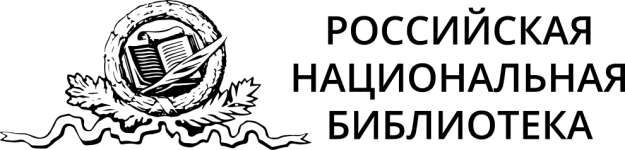 РОССИЙСКАЯ НАЦИОНАЛЬНАЯ БИБЛИОТЕКА
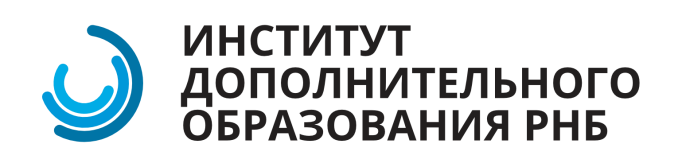 ИНСТИТУТ ДОПОЛНИТЕЛЬНОГО ОБРАЗОВАНИЯ
ПОЧЕМУ НЕОБХОДИМА      ЕДИНАЯ МЕТОДИКА ОЦЕНКИ УРОВНЯ МОДЕРНИЗАЦИИ 
   МУНИЦИПАЛЬНЫХ БИБЛИОТЕК?
ЗА 20 ЛЕТ СФОРМИРОВАЛАСЬ НЕОДНОРОДНАЯ СЕТЬ 
муниципальных библиотек, которые провели  модернизацию: 

имеются библиотеки с официально закрепленным    статусом «модельная библиотека», при этом около 40 % из них  уже  не соответствуют Модельному стандарту 2014 г.
создаются модельные библиотеки, различающиеся по уровню технического и технологического обновления, в том числе по Национальному проекту «Культура» (5 млн. «малая» библиотека; 
    10 млн. – центральная библиотека ЦБС)
открываются современные высокообразцовые библиотеки без присвоения им официального статуса «модельная».  Их МТБ соответствует самым высоким требованиям        (Москва, Санкт-Петербург и др.)
Библиотечные методические центры, профессиональное сообщество  и органы власти всех уровней  (учредители) должны  иметь  надежный  инструментарий для оценки качества (уровня) модернизации общедоступных библиотек.
Стандарт качества  модернизации  муниципальной библиотеки: 
КОМАНДА 
ПРОЕКТА
КОМАНДА  ПРОЕКТА
ФЕДЕРАЛЬНЫЙ КОМПОНЕНТ 
Научный руководитель – В. Р. ФИРСОВ, заместитель генерального директора  РНБ, д.п.н., заслуженный деятель науки Российской Федерации. 
Ответственный исполнитель – С. А. БАСОВ, заведующий научно-методическим  отделом РНБ, к.п.н., действительный государственный советник Санкт-Петербурга III-го класса.  
Эксперт, библиотечный технолог – И. С. ПИЛКО, д–р пед. наук, профессор Санкт–Петербургского государственного  института культуры
            РЕГИОНАЛЬНЫЙ КОМПОНЕНТ:   
            центральные библиотеки  субъектов РФ:   
Алтайская краевая универсальная научная библиотека им. В. Я. Шишкова
директор –  Т. И. ЕГОРОВА	
Белгородская государственная универсальная  научная библиотека
Директор –  Н. П. РОЖКОВА, вице–президент РБА 
Государственная   универсальная научная библиотека Красноярского края
директор  –  Т. Л. САВЕЛЬЕВА
Донская  государственная публичная  библиотека
директор – Е. М. КОЛЕСНИКОВА
Рязанская областная  универсальная  научная библиотека им. Горького
директор – Н. Н. ГРИШИНА      
Челябинская областная универсальная научная библиотека
директор – Н. И. ДИСКАЯ, член правления РБА
Стандарт качества  модернизации  муниципальной библиотеки: 
ПЛАН РАБОТЫ 
НАД ПРОЕКТОМ
ПЛАН работы над проектом:   март – декабрь 2022 года
Разработка  концепции проекта. 
Выявление и привлечение к работе регионов – соисполнителей проекта. Для отбора регионов использовался конкурс «Библиотечная аналитика – 2022» среди центральных библиотек субъектов РФ. 
 Формирование объектов, критериев и системы показателей.
Обсуждение идеологии проекта на всероссийских профессиональных мероприятиях. 
Апробация  проекта (проведение мониторингов на основе  системы критериев и показателей Стандарта) в субъектах РФ.
Доработка  проекта, участие  в работе Ежегодного совещания руководителей федеральных и региональных библиотек, Форума публичных библиотек с  презентацией проекта. 
Организация специального круглого стола с  регионами – участниками Форума публичных библиотек, экспертами, представителями Минкультуры.  Привлечение к участию в проекте широкого круга   центральных библиотек субъектов РФ. 
Подготовка итогового отчета.
Стандарт качества  модернизации  муниципальной библиотеки 
КОНЦЕПЦИЯ
проекта
КОНЦЕПЦИЯ ПРОЕКТА
В проекте реализуется  подход, основанный на методологии  «умного регулирования», применяемого  во многих  отраслях. 

Необходимость регулирования  (установления правил и стандартов) на основе государственного вмешательства,  является весьма важной  задачей  в нерыночных отраслях, которые производят   общественные блага и услуги. Их спектр весьма обширен – от национальной обороны до  уличного освещения и библиотечного дела. 
«Умное регулирование» –  это  создание  научно обоснованных  правил  (стандартов), в которых устанавливаются (нормируются)  общие характеристики (показатели) объекта стандартизации с целью их  многократного добровольного (либо обязательного) применения.
Стандарт качества  модернизации  муниципальной библиотеки: 
ЦЕЛИ И ЗАДАЧИ
ЦЕЛИ  и   ЗАДАЧИ  проекта
Основная цель  проекта –   разработать СКМ общедоступной  муниципальной библиотеки, позволяющий  измерять (составлять объективное представление) о качестве  (уровне)  и динамике  модернизации  основных ресурсов муниципальных библиотек страны
Основная задача  проекта  –   разработать  систему  критериев и показателей  уровня   модернизации  ресурсов  общедоступной муниципальной библиотеки
Ядром СКМ является  система, состоящая из объектов, критериев, показателей и оценочных характеристик уровня модернизации  ресурсов муниципальной библиотеки. 

При разработке Стандарта учитывались «Методические рекомендации по модернизации муниципальных библиотек на основе  модельного стандарта деятельности общедоступной библиотеки», утвержденные Минкультуры 13 марта 2019 г., нормативные документы национального проекта «Культура»,  инновационный опыт библиотек – соисполнителей проекта:  Алтайского и Красноярского  краев, Белгородской, Ростовской,  Рязанской  и  Челябинской областей.
Стандарт качества  модернизации  муниципальной библиотеки: 
ОПРЕДЕЛЕНИЕ
ПОНЯТИЯ
ЧТО   ТАКОЕ  СКМ –  СТАНДАРТ   КАЧЕСТВА  МОДЕРНИЗАЦИИ?
Специалистами  РНБ предложена трактовка понятия  «Стандарт качества  модернизации  муниципальной общедоступной библиотеки», основанная на Федеральном  законе от 29 июня 2015 г. № 162-ФЗ  «О стандартизации в Российской Федерации». 
           Мы чаще описываем желаемое состояние обновленных библиотек, чем  создаем стандарты и предлагаем  нормативы и методы, позволяющие  руководителю достаточно точно оценить состояние библиотеки, её готовность или результаты   модернизации.  
           Особенностью подхода, предложенного РНБ,   является  выделение в качестве объектов  стандартизации  основных ресурсов  библиотеки, которые используются при  обслуживании  населения,  создания   необходимых  условий работы читателей в библиотеке,  и формализованную систему показателей  оценки  уровня модернизации этих ресурсов
СКМ  муниципальной общедоступной библиотеки ––  это  
документ, включающий перечень нормируемых показателей уровня модернизации  основных ресурсов библиотеки:  материальных, информационных, кадровых и организационных, а также   методы их оценки и контроля на основе мониторинга (самодиагностики).
Стандарт качества  модернизации  муниципальной библиотеки: 
ОБЪЕКТЫ
СТАНДАРТИЗАЦИИ
ОБЪЕКТЫ  стандартизации
Объектами стандартизации  выступают  основные            
                         ресурсы библиотеки: 

                       МАТЕРИАЛЬНЫЕ:
 Материально-техническая база
 Библиотечное пространство 
                      ИНФОРМАЦИОННЫЕ
 Цифровая инфраструктура
 Библиотечные фонды и  электронные ресурсы 
                      КАДРОВЫЕ 
  Уровень квалификации специалистов 
                     ОРГАНИЗАЦИОННЫЕ
  Состояние документации 
  Режим работы библиотеки
В Стандарте  предложено различать   уровни  модернизации основных ресурсов библиотеки:  «БАЗОВЫЙ» и  «ПРОДВИНУТЫЙ»
Стандарт качества  модернизации  муниципальной библиотеки: 
БАЗОВЫЙ
И
ПРОДВИНУТЫЙ
БАЗОВЫЙ и ПРОДВИНУТЫЙ уровни модернизации
Достигнутый  уровень модернизации зависит от множества факторов:  исходного состояния   основных  ресурсов  библиотеки,  её  вида  (центральная, филиал, детская),  размера площади  и т.д.   Прежде всего, от объема финансовых средств, вкладываемых в модернизацию.  В результате    на «выходе» модернизации  всегда будем получать различный уровень обновления библиотеки.   
	Для того, чтобы иметь возможность  корректно сравнивать  библиотеки  различного уровня модернизации, для СКМ разработаны  и прошли  апробацию  в шести регионах две системы показателей модернизации ресурсов:  
                             Базового и Продвинутого уровней
СКМ базового уровня –  документ, включающий перечень нормируемых показателей  материальных, информационных, кадровых и организационных ресурсов, необходимых для осуществления качественного библиотечно-информационного обслуживания населения.
СКМ продвинутого уровня  – документ, включающий перечень нормируемых показателей материальных, информационных, кадровых и организационных ресурсов, позволяющих  библиотеке организовать пространство на основе специально разработанных концепций и стилистических решений, использовать  в обслуживании населения современное оборудование и информационно-коммуникационные технологии, актуальные библиотечные фонды  и электронные ресурсы,  иметь квалифицированный персонал обновленную организационно–распорядительную документацию, удобный для населения режим работы библиотеки
Стандарт качества  модернизации  муниципальной библиотеки: 
БАЗОВЫЙ
И
ПРОДВИНУТЫЙ
БАЗОВЫЙ и ПРОДВИНУТЫЙ:   система  показателей
Для  четырех видов   муниципальных библиотек разработаны две системы показателей  –                                             
                                 БАЗОВОГО уровня  (100  эл.);  ПРОДВИНУТОГО уровня (100  эл.) 
                     Центральная библиотека. Центральная детская библиотека.      
                          Библиотека–филиал.  Детская библиотека–филиал 

      ПРИМЕР.                        Базовый уровень.   Библиотека–филиал







                                             Продвинутый уровень. Библиотека–филиал
Стандарт качества  модернизации  муниципальной библиотеки: 
МОНИТОРИНГ
на основе самооценки
МОНИТОРИНГ модернизации
Сбор информации о состоянии  (уровне) ресурсов  муниципальной библиотеки проводится на основе  мониторинга  методом самодиагностики 

В рамках проекта разработаны «Методические рекомендации по проведению мониторинга  модернизации общедоступных муниципальных библиотек в субъекте Российской Федерации», которые содержит процедуры определения  уровня основных ресурсов на соответствие  базовому и продвинутому уровням модернизации. 
                                       
                   Мониторинг  позволяет:  
     - оценить   ресурсы  муниципальных библиотек на соответствие   
        показателям Басового / Продвинутого уровней  модернизации, 
     - выявить состояние и потенциал  развития библиотечной 
       сферы региона;
      - управлять процессом модернизации библиотечной сети.
Стандарт качества  модернизации  муниципальной библиотеки: 
АПРОБАЦИЯ
Региональная  апробация   СКМ.  Мониторинг  библиотек  в шести регионах
Мониторинг дает информацию  о качестве  (уровне)   состояния / модернизации  ресурсов  муниципальной общедоступной библиотеки,    тем самым закладывает  ПРЕДПОСЫЛКИ  и  раскрывает ВОЗМОЖНОСТИ   повышения   эффективности  работы  библиотеки с населением    
на основе  обновленных ресурсов
В мониторинге приняли участие  
библиотеки шести регионов. 
510  муниципальных библиотек прошли апробацию СКМ. 
                         Центральные библиотеки –  45
                         Центральные детские библиотеки –  24
                         Библиотеки – филиалы –  381
                         Детские библиотеки – филиалы –  60
               Модельные библиотеки нового поколения –  76
Стандарт качества  модернизации  муниципальной библиотеки: 
АПРОБАЦИЯ
Региональная  апробация   Стандарта
Данные мониторинга уровня модернизации общедоступных муниципальных библиотек   Белгородской   области
Стандарт качества  модернизации  муниципальной библиотеки: 
АПРОБАЦИЯ
Региональная  апробация   СКМ
Данные мониторинга уровня модернизации общедоступных муниципальных библиотек Ростовской   области
           Приняли участие 41 муниципальная библиотека, из них:  
ЦБ – 6, ЦДБ – 3, 32 библиотеки-филиала.
Городских библиотек – 22, сельских – 19.       
 Обследовано 12 модельных библиотек НП «Культура»
Данные мониторинга уровня модернизации общедоступных муниципальных библиотек   Красноярского края
               Приняли участие 86 муниципальных библиотек, из них: 
ЦБ – 12, ЦДБ – 9 и 65 библиотек-филиалов. 
Городских библиотек –  64, сельских – 22.      
Обследовано 15 модельных библиотек НП «Культура»
Данные мониторинга уровня модернизации общедоступных муниципальных библиотек   Алтайского края
                      Приняли участие 35 муниципальных библиотек, из них: 
ЦБ – 7, ЦДБ – 1 и 23 библиотеки-филиала. 
Городских библиотек – 9, сельских – 26.    
Обследовано 5 модельных библиотек НП «Культура»
Стандарт качества  модернизации  муниципальной библиотеки: 
АПРОБАЦИЯ
Региональная  апробация   Стандарта
Данные мониторинга уровня модернизации общедоступных муниципальных библиотек  Челябинской области
Приняли участие 60 муниципальных библиотек, из них: 
ЦБ – 5, ЦДБ – 2 и 53 библиотеки-филиала.
Городских библиотек – 32, сельских – 28.     
Обследовано 19 модельных библиотек НП «Культура»
Данные мониторинга уровня модернизации общедоступных муниципальных библиотек  Рязанской области 
Приняли участие 64 муниципальных библиотеки, из них: 
ЦБ – 5, ЦДБ – 1 и 58 библиотек-филиалов. 
Городских библиотек –  29, сельских – 29.      
Обследовано 16 модельных библиотек НП «Культура»
Стандарт качества  модернизации  муниципальной библиотеки: 
АПРОБАЦИЯ
Региональная  апробация   Стандарта
Сравнительная таблица результатов мониторинга уровня модернизации 76–ти  Модельных библиотек нового поколения  (НП «Культура») шести регионов РФ
Стандарт качества  модернизации  муниципальной библиотеки: 
ВЫВОДЫ
Региональная  апробация  СКМ:  
ВЫВОДЫ и  ОЦЕНКИ
Все  шесть регионов предоставили аналитические отчеты о проведенной работе.  Апробация  СКМ включала  отбор библиотек  для проведения мониторинга. Это  классические ЦБС, включая  Центральные  библиотеки (универсальные и детские), городские и сельские библиотеки–филиалы.    Были  поставлены условия:   апробация проводится не менее чем в двух территориях (муниципальных образованиях).  
	Регионы  могли  увеличить количество обследованных библиотек по своему усмотрению.  Обязательным условием было проведение мониторинга всех библиотек, которые прошли модернизацию по национальному проекту «Культура», что позволяло проверить (сравнить) уровень модернизации  ресурсов модернизированных и не модернизированных библиотек на «проходимость»  по  разработанной системе критериев и показателей.
Какие  выводы сделали региональные библиотеки–соисполнители проекта СКМ?
Стандарт качества  модернизации  муниципальной библиотеки: 
ВЫВОДЫ
Региональная  апробация  СКМ:  
ВЫВОДЫ и  ОЦЕНКИ
Основными проблемами муниципальных библиотек, выявленными в результате мониторинга, являются:  низкий уровень состояние  МТБ,  недофинансирование  комплектования фондов новыми изданиями,  низкий  уровень  автоматизация библиотечных процессов. (Рязанская ОУНБ).
Ряд библиотек  не вписались в показатели по критерию  «Удобство режима работы для читателей».  Отдельным библиотекам  надо поработать над показателем «Издания, выпущенные за последние пять лет» за счет списания непрофильных, ветхих, устаревших по содержанию, дублетных и малоспрашиваемых изданий, увеличения средств на текущее комплектование в рамках полномочий органов местного самоуправления  (Донская ГПБ)
Заполнение форм самооценки  не вызвало больших затруднений. Среднее время заполнения формы составило 30-40 минут.   Результаты мониторинга стали основанием для подготовки аналитических справок  в адрес руководителей муниципальных районов/городских округов тех ЦБС, библиотеки которых участвовали в тестовом мониторинге, о необходимости разработки комплекса мер по повышению уровня модернизации муниципальных библиотек территории.  (Белгородская ОУНБ)
Стандарт качества  модернизации  муниципальной библиотеки: 
ВЫВОДЫ
Региональная  апробация  СКМ:  
ВЫВОДЫ и  ОЦЕНКИ
Внедрение СКМ позволит провести оценку состояния всех общедоступных библиотек в Алтайском крае и наметить путь развития каждой библиотеки. Возможность дополнения СКМ региональной системой критериев и показателей модернизации, позволит учесть особенности библиотечной сети региона.  
Самое важное, что мы получили – это рабочий инструмент анализа уровня модернизации общедоступных библиотек  и дальнейшее видение технологии проведения их сертификации. Используя сертификацию библиотек, мы сможем официально подтверждать статус их модельности и влиять на процессы развития библиотечной отрасли в регионе.  (Алтайская КУНБ)
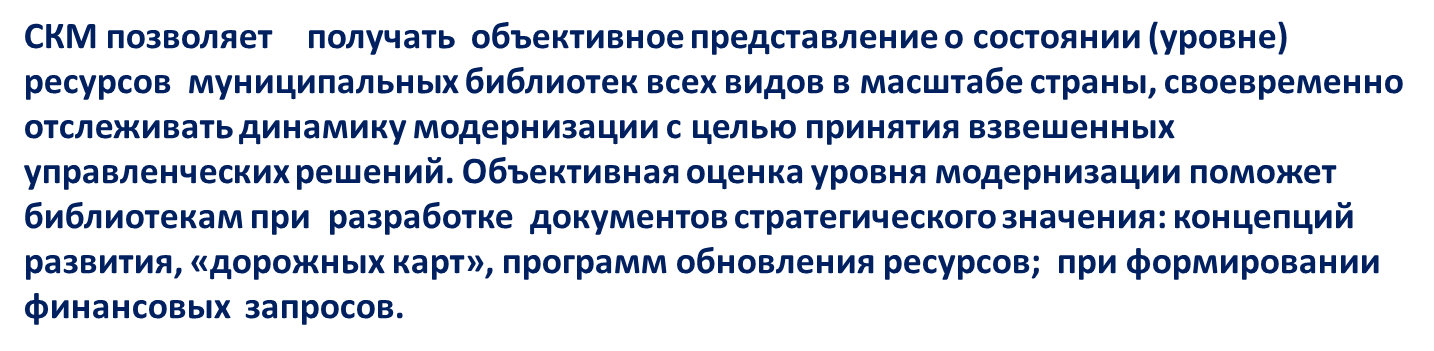 (Челябинская УНБ)
Стандарт качества  модернизации  муниципальной библиотеки: 
ВЫВОДЫ
Региональная  апробация  СКМ:  
ВЫВОДЫ и  ОЦЕНКИ
СКМ  можно  эффективно  использовать для диагностики уровня  состояния и модернизации основных ресурсов муниципальных библиотек в субъектах РФ. 
	Информация о состоянии  библиотечных ресурсов  дает   реальное представление о  приоритетах  вложения средств в  модернизацию  того или иного вида ресурсов конкретной библиотеки,  стратегии её обновления.    
	Практическое использование СКМ  позволяет решать  следующие задачи: 
– выявлять потенциал развития и модернизации библиотечных ресурсов в субъекте РФ; 
– управлять процессом модернизации библиотечной   сетью;
–  использовать полученные данные  при разработке стратегии развития библиотек;
–  проводить  сравнительную оценку уровня модернизации библиотек  в разрезе  регионов;
–   показатели базового и  продвинутого уровня модернизации  дают возможность адекватно оценить   библиотеки  различного уровня оснащенности, найти  место и определить статус модельных библиотек, созданных  до 2019 г.; 
– использовать  полученных данные  в  процедурах региональной сертификации  библиотек на получение официальных статусов  «Модельная библиотека» / «Модельная библиотека  нового поколения»;
– обосновывать  необходимость  приоритетного  финансирования   модернизации  ресурсов библиотеки (МТБ, информационные, кадровые, организационные)
Стандарт качества  модернизации  муниципальной библиотеки: 
ВЫВОДЫ
Региональная  апробация  СКМ:  
ВЫВОДЫ и  ОЦЕНКИ
Стандарт качества модернизации общедоступной муниципальной библиотеки  обогащает  методологию и методику  национального проекта «Культура» в части  процедур   объективной  оценки  обновлённых муниципальных библиотек,  выступает  органичной частью системы  стандартов качества организации библиотечной деятельности
	Методология проекта может быть использована  при разработке  новых стандартов качества по основным направлениям организации библиотечного дела: обеспеченности  населения общедоступными библиотеками, формирования библиотечных фондов и др.
Российская национальная библиотека   и  центральные библиотеки субъектов рекомендуют  Министерству культуры Российской  Федерации  совместно с  Российской библиотечной ассоциацией  рассмотреть   результаты проекта РНБ   «Стандарт качества модернизации общедоступной муниципальной библиотеки»  и рекомендовать его для   широкого  опытного  внедрения  в  регионах России.
Спасибо за внимание!
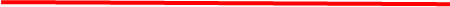 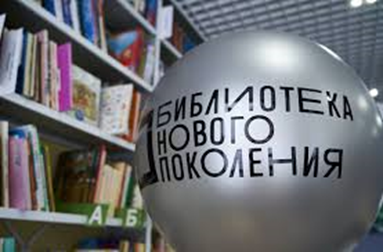